Figure 2 CLEANed 31-GHz images of ζ Oph (left) and LDN 1780 (right). Contours are 10, 30, 50, 70, 90 per cent of the ...
Mon Not R Astron Soc, Volume 414, Issue 3, July 2011, Pages 2424–2435, https://doi.org/10.1111/j.1365-2966.2011.18562.x
The content of this slide may be subject to copyright: please see the slide notes for details.
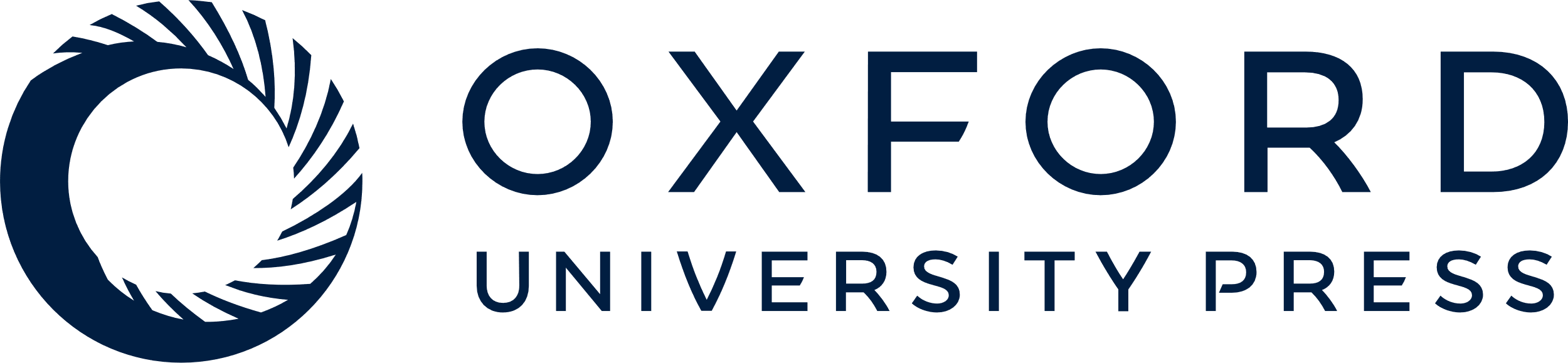 [Speaker Notes: Figure 2 CLEANed 31-GHz images of ζ Oph (left) and LDN 1780 (right). Contours are 10, 30, 50, 70, 90 per cent of the peak brightness, which is 9 × 10−3 MJy sr−1 in ζ Oph and 0.016 MJy sr−1 in LDN 1780. The FWHM primary beams of CBI1 and CBI2 are shown as dashed lines (in LDN 1780, there are two pointings). These images have not been beam corrected. The point source NVSS 153909-065843 in LDN 1780 is marked with an arrow. The synthesized beam is shown at the bottom right corner of each frame.


Unless provided in the caption above, the following copyright applies to the content of this slide: © 2011 The Authors Monthly Notices of the Royal Astronomical Society © 2011 RAS]